Понављање:Географске регије ФБиХ
Сарајевско – 
зеничка
Тузланска
Мостарско - ливањска
Бихаћка
Како је још извршена регионализација ФБиХ?
79 општина
10 кантона
и
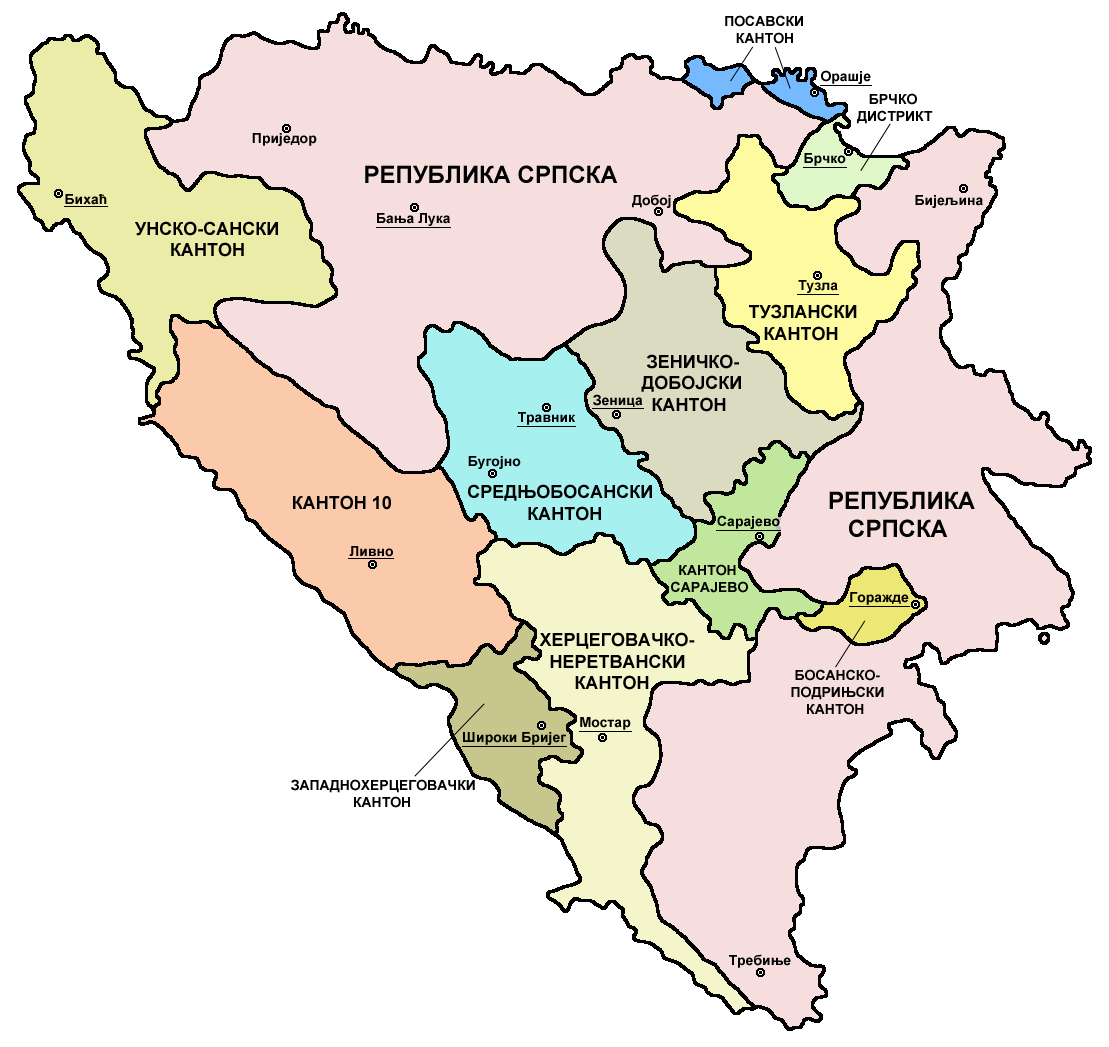 Тузланска
Бихаћка
Сарајевско - зеничка
Мостарско - ливањска
Избаци уљезе!
Сарајевско – зеничка регија (планине): 
Козара, Јахорина, Бјелашница, Леотар, Враница, Динара, Трескавица, Валашић.
Тузланска регија (ријеке):
Спреча, Модрац, Сава, Сана.
Мостарско – ливањска регија (језера):
Билећко, Борачко, Зворничко, Бочац, Јабланичко, Бушко, Рамско, Модрац.
Бихаћка регија (географски положај):
Панонска низија, долина Уне и Сане, рудне и флишне планине, била и поља Западне Босне.
Ако су дате трврдње тачне заокружи слово Т, ако су нетачне слово Н.
Најпознатије бање Сарајевско зеничке регије су Кисељак, Фојница и Илиџа код Сарајева.
Т                Н
Т                Н
Зеница је најзначајнији центар прехрамбене индустрије.
Т                Н
У Тузли је индустријска производња соли стара и преко 130 година.
Највећи хидропотенцијал на територији ФБиХ има ријека Неретва.
Т                Н
Т                Н
Међугорје је средиште бањско – љечилишног туризма.
Изузетан привредни потенцијал Бихаћке регије чини туризам, који се углавном базира  на искориштавању природних љепота ријеке Сане.
Т                Н
Повежи:
Највећи број становника.
Најмањи број становника.
Највећа површина.
Најмања површина.
Најразвијенија.
Сарајевско – зеничка регија
Тузланска регија
Мостарско – ливањска 
Бихаћка
Географија и заштита животне средине
Загађивање, заштита и унапређење животне средине у босни и херцеговини
Да се подсјетимо: 
Природна средина је простор на Земљи који није измјењен људским радом, а географска средина је онај простор који је измјењен људским радом и прилагођен људским потребама. 
Шта је онда животна средина – то је простор и амбијент  у којем људи живе и раде. Она се налази у свим слојевима географског омотача (атмосфери, биосфери, литосфери и хидросфери). 
Која је улога географије – географија проучава географски омотач, а самим тиме и све узрочно – посљедичне везе на релацији природа – друштво, при чему објашњава појаве и процесе нарушавања квалитета географског простора и  указује на начине заштите животне средине.  
Екологија је наука која проучава односе живих бића и животне средине.

Ми живимо у вријемену када је све више загађена
природна средина, значи и ваздух и вода и земљиште.
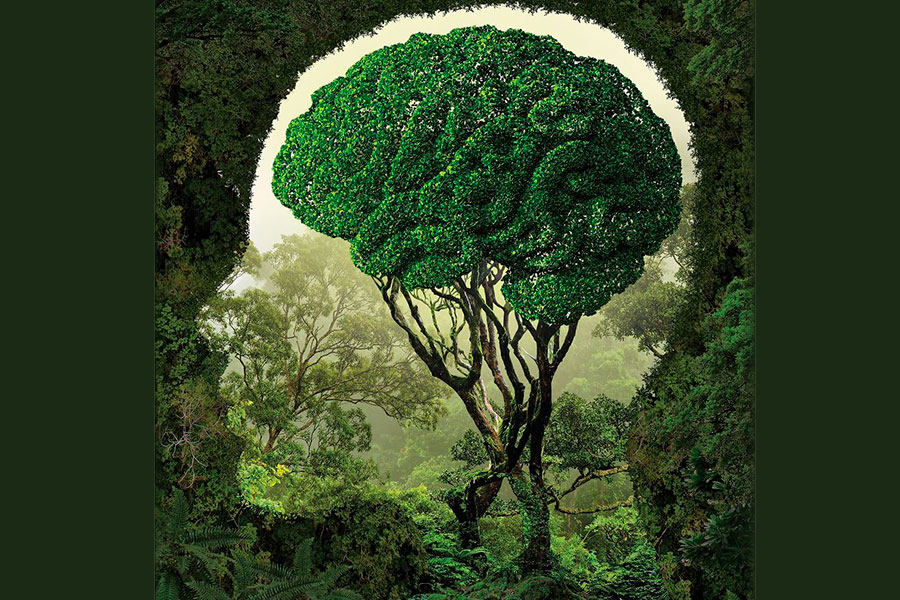 На који начин се загађује ваздух?
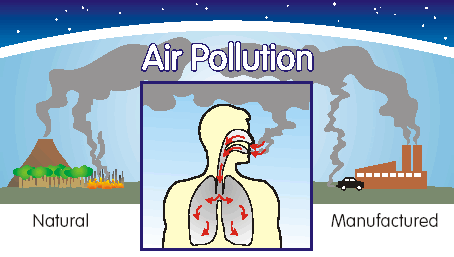 Загађивачи могу бити: 
Природни: 
прашина,
вулкански активност,
шумски пожари,
испаравања из органског свијета, и др. 
Од стране човјека:
ииндустријска прашина,
дим, 
чађ,
аеросоли,
смог и др.
Посљедице загађености ваздуха:
Разна обољења код човјека (обољења  коже и дисајних органа),
Оштећења биосфере,
Појава киселих киша (сушење шума, угинуће животиња, оштећења на фасадама и корозија),
Озонске рупе,
Стаклена башта (повећање температура, веће температурне разлике, олујни вјетрови, топљење ледника, повећање нивоа мора и др.)
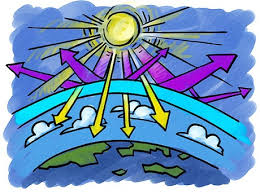 Гасови које испуштају расхладни уређаји, дезодоранси, стиропор, и др. уништавају озонски омотач који нас штити од ултраљубичастих сунчевих зрака.
Највећу загађеност ваздуха имају већи градови, а нарочито Сарајево, Зеница,...
Сарајево
Зеница
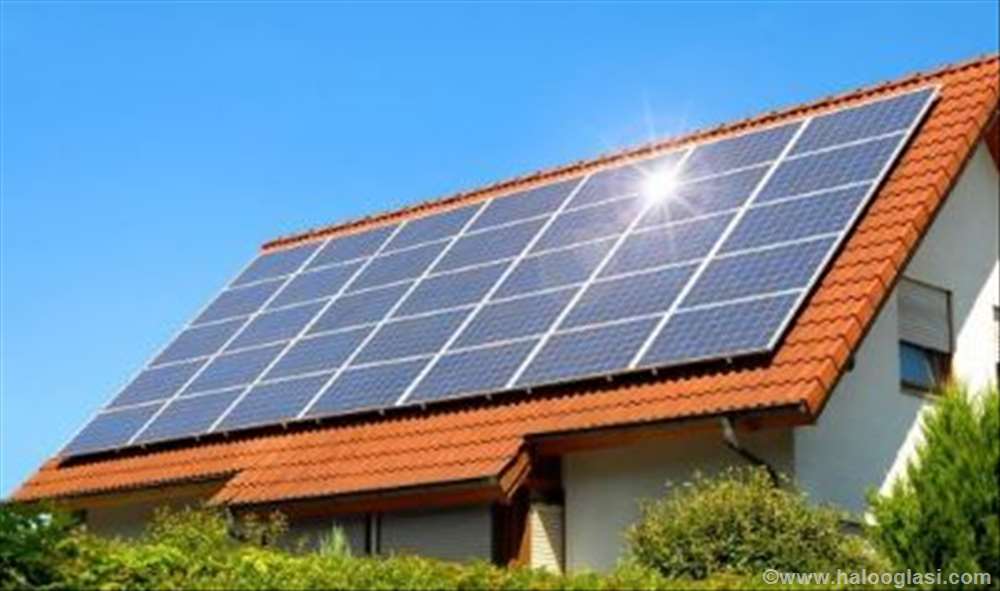 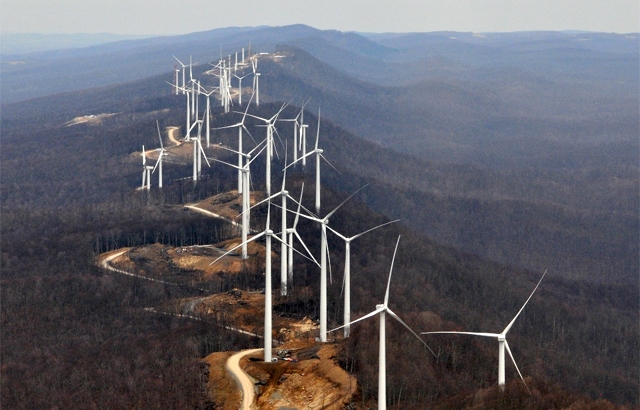 Мјере превенције загађивања ваздуха:
уградња филтера и прочишћивача,
пошумљавање,
повећањем зелених површина у градовима,
смањењем употребе фосилних горива,
повећати употребу алтернативних извора енергије,
подстицати употребу нових технологија који троше мање енергије, и др.
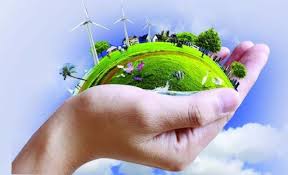 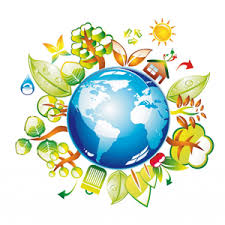 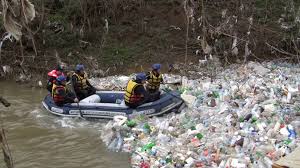 Загађивање воде:
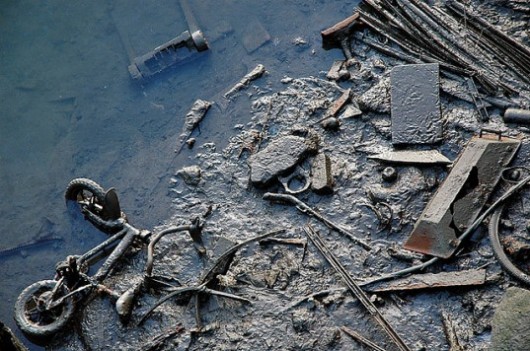 Отпадне воде из домаћинстава,
Отпадне воде из фабрика,
Спирањем са пољопривредних површина, 
Бацањем смећа у воде, 
Непрописно одлагање медицинског отпада, и др.
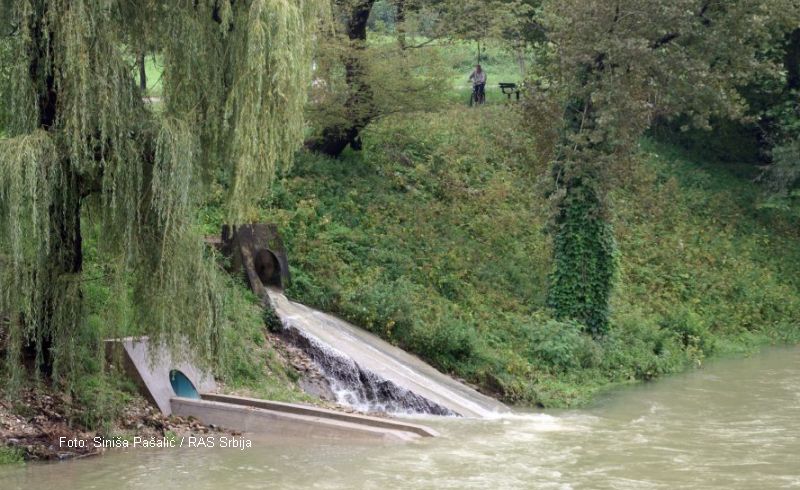 Посљедице загађености воде:
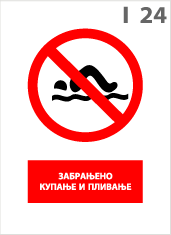 Отпадне воде,
Разна обољења код човјека
Помор биљног и животињског свијета и др.
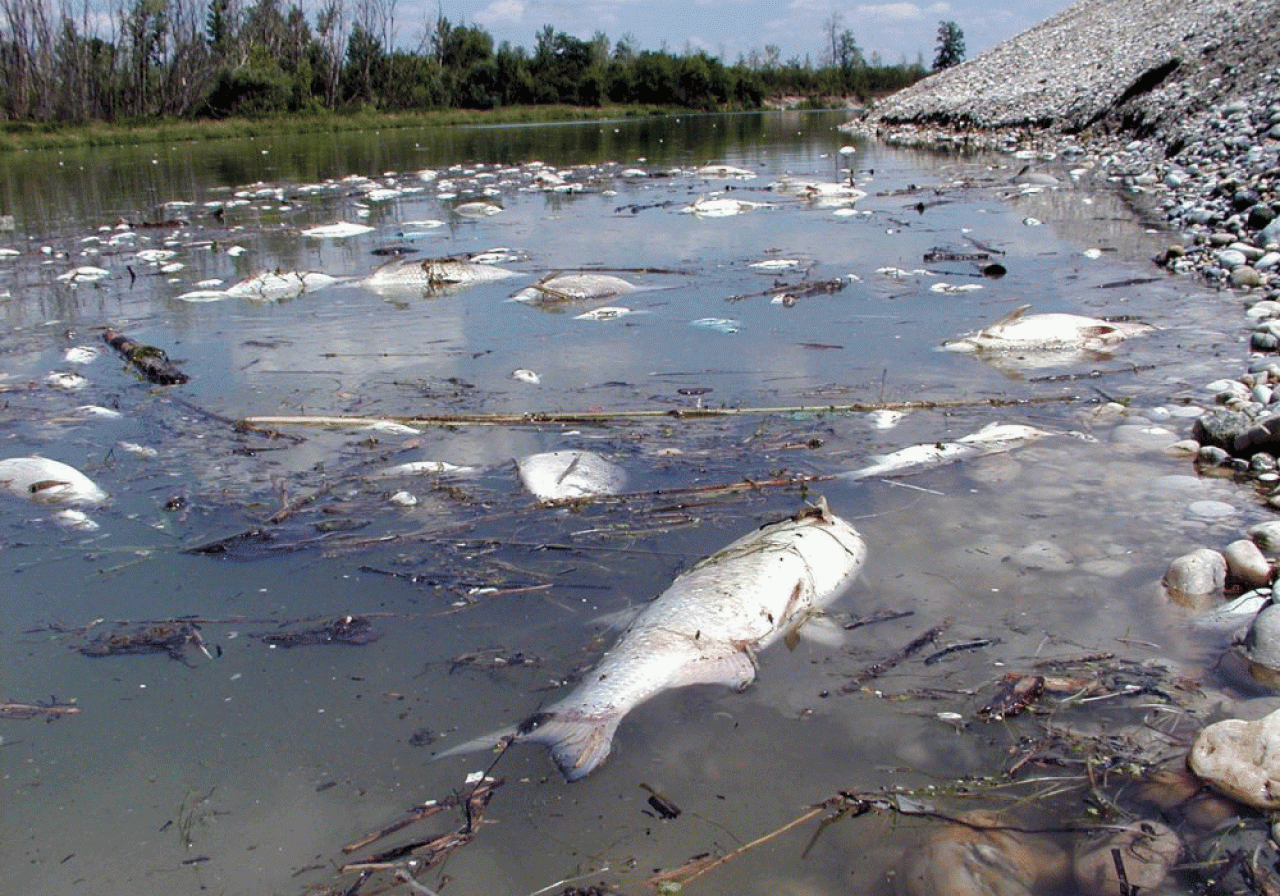 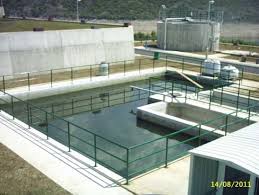 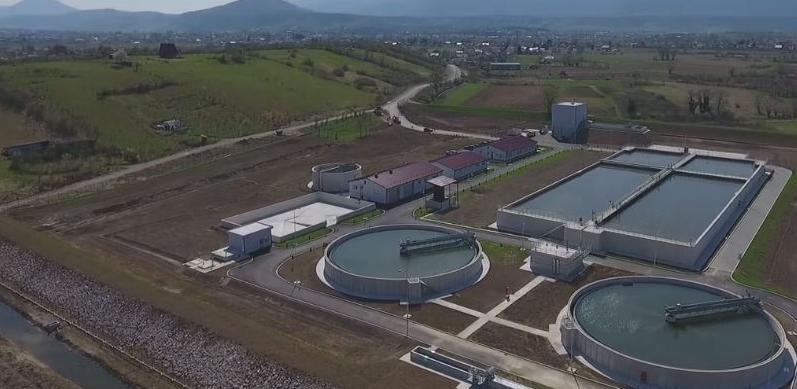 Отпадне воде су воде које су промијениле физичке, хемијске и биолошке особине. Неопходно их је прочистити да би биле опет употребљиве. Због високе цјене, у БиХ нема пуно прочишћивача отпадних вода.
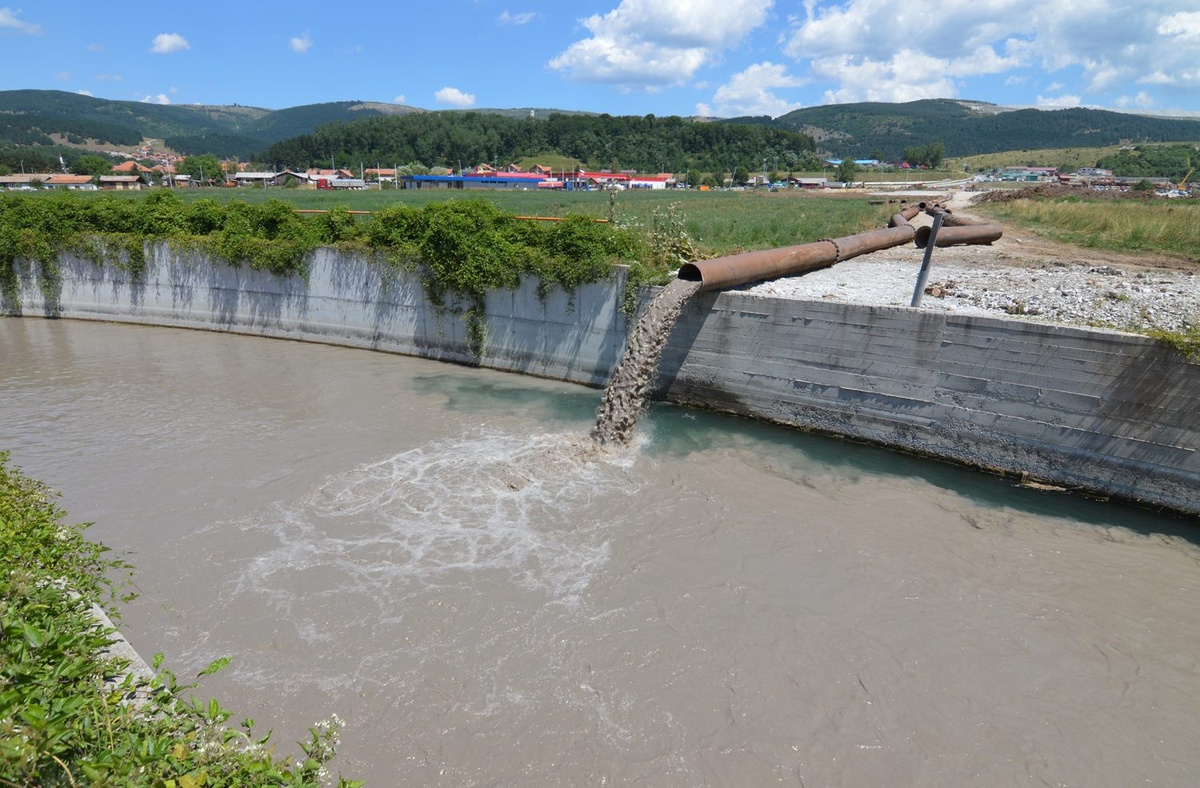 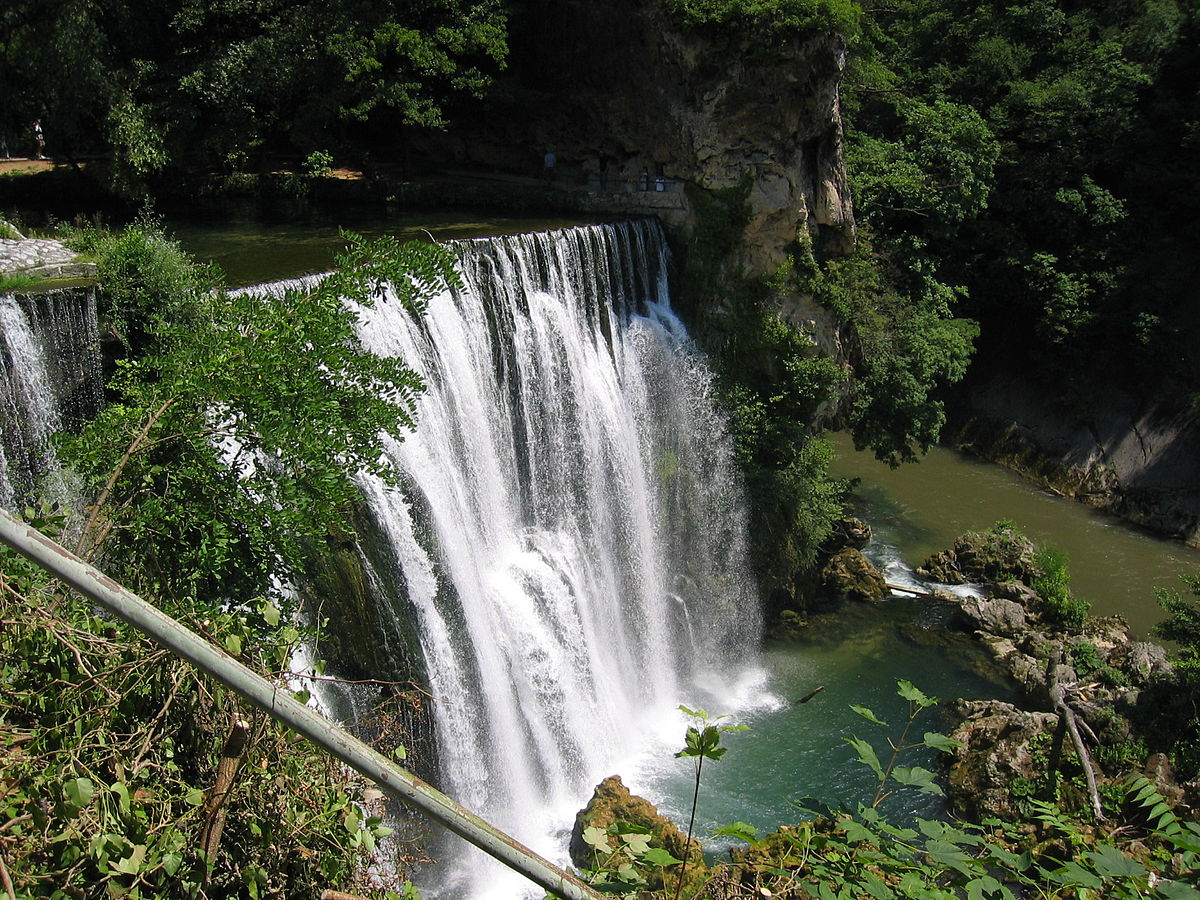 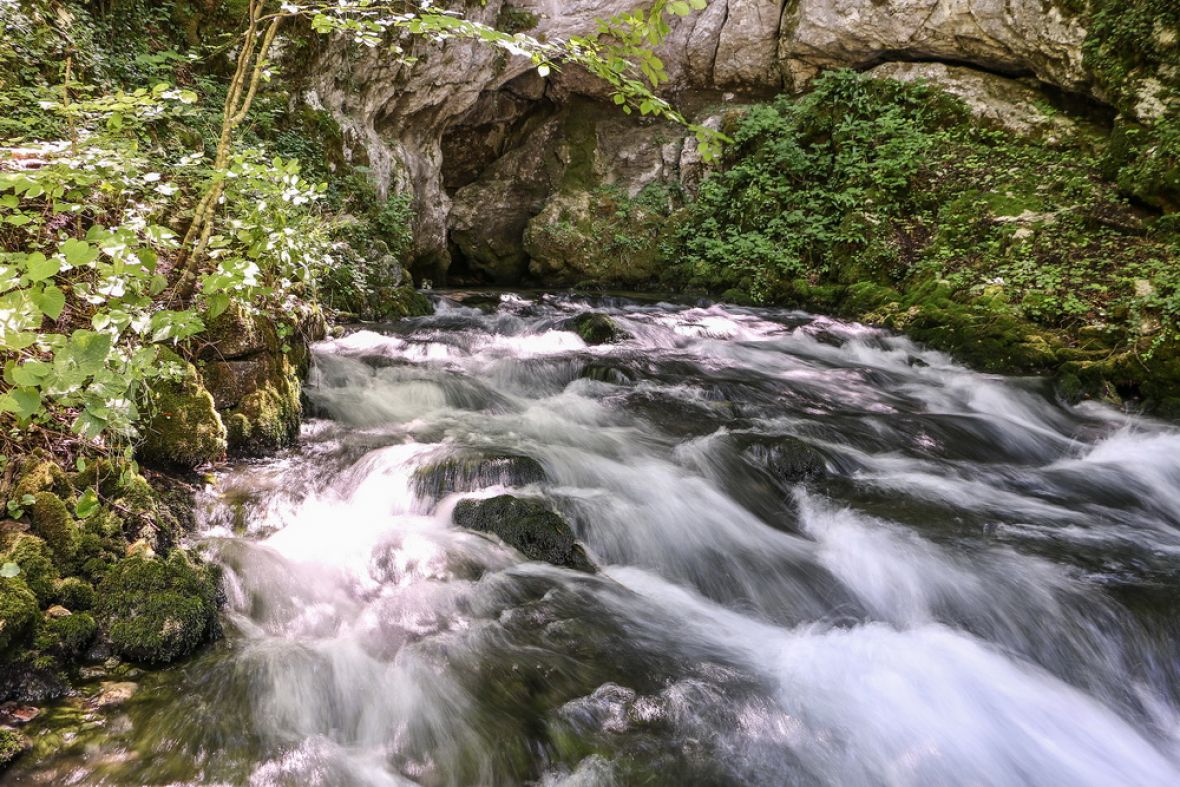 Најчистија ријека у Републици Српској  је Плива.
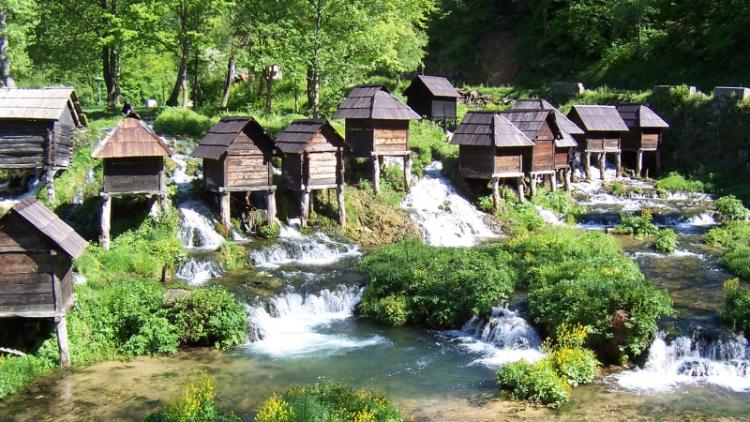 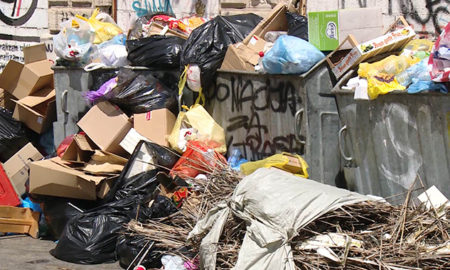 Загађивање земљишта:
Киселим кишама,
Таложењем отровних супстанци донесених водом,
Дивље депоније,
Неконтролисана сјеча шума,
Урбанизација,
Употребом пестицида и вјештачког ђубрива, и др.
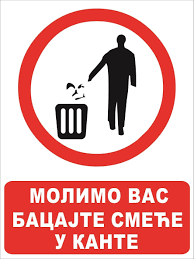 Заштита земљишта:
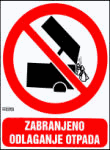 Смањењем количине отпада,
Прописним одлагањем отпада,
Кориштењем отпада као секундарне сировине (Рециклажа),
Пошумљавањем, 
Умјесто вјештачког ђубрива користити природна (Компост)
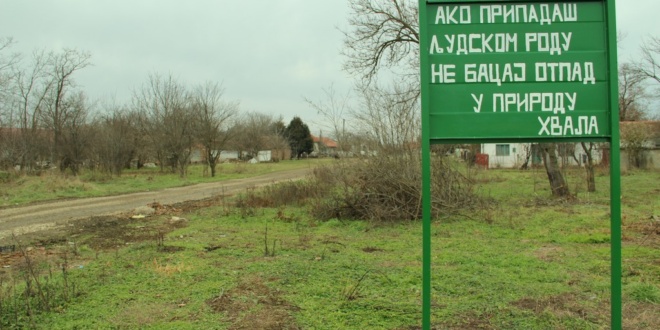 Да би смо живјели у здравој животној средини, потребно је да сви појединци, друштвене организације и руководиоци индустријских постројења предузму мјере за заштиту животне средине. У Босни и Херцеговини има доста организација које се баве овом темом.
Мјере заштите шивотне средине:
Разумијевање природних процеса у животној средини;
Смањење испуштања штетних и токсичних материја;
Безбједно и одговорно понашање према токсичним материјама;
Рециклирање.
Рециклирањем (израда нових производа из искориштених ствари и материјала)
 се штеди енергија и природни ресурси.
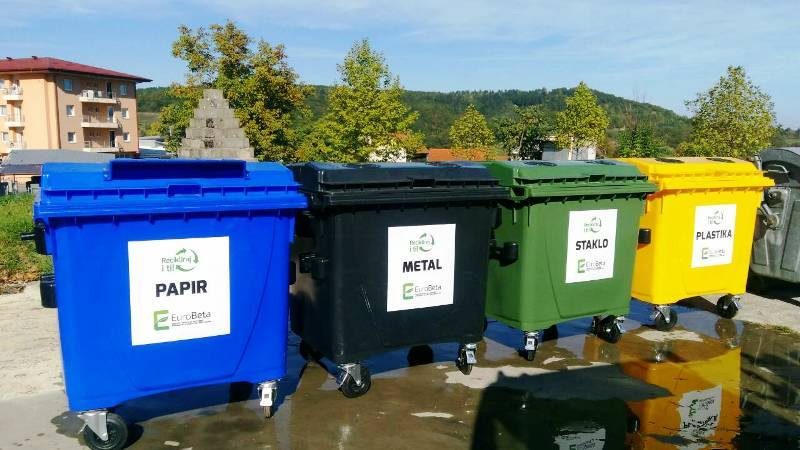 Компост – рециклирање и обрада органског отпада ради добијања органског ђубрива.
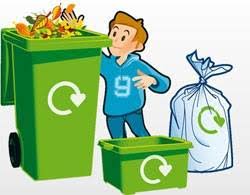 Задаћа:
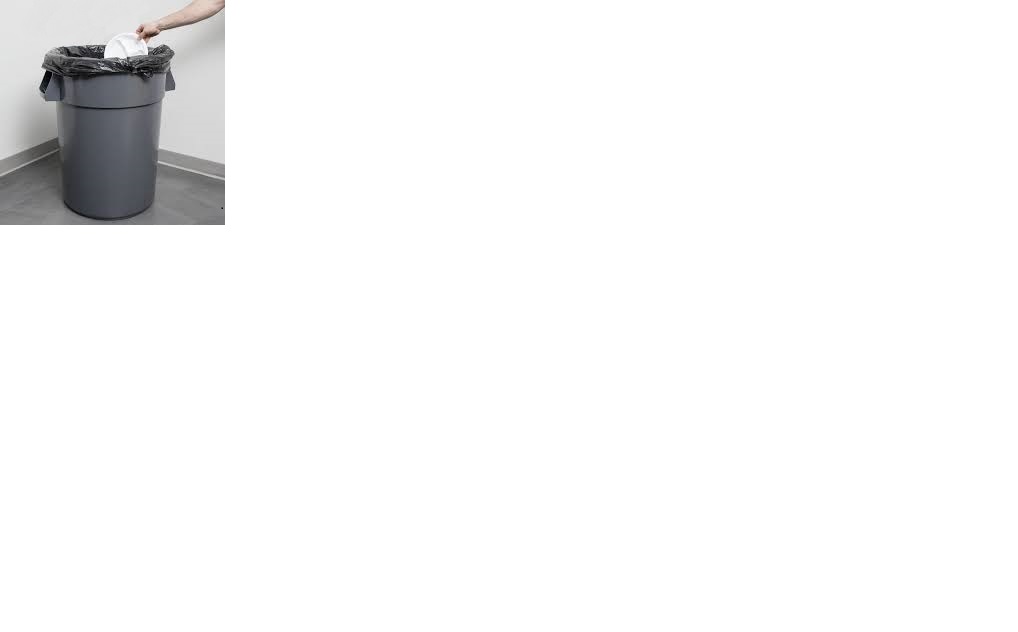 Наведите  примјер вашег доприноса заштити животне средине у свом окружењу!